ریاضی سوم دبستان 

ارزش مکانی
 
نساء  پاینده
معرفی هزار
شما ازسال قبل با جدول ارزش مکانی آشنا هستید که دارای سه ستون یکان و دهگان و صدگان است . امسال چون عدد چهاررقمی را خواندید بنابراین جدول ارزش مکانی دارای چهار ستون است که عبارت است از یکان ،‌دهگان ، صدگان و هزارگان که مرتبه ی هزارگان دارای بیشترین ارزش مکانی است .
یعنی تعیین یکان و دهگان و صدگان و هزارگان ِ عدد است .
مثال
جدول ارزش مکانی به صورت زیر است :

به رقم :

به حروف :
مثال
عدد 3564  یعنی ____ یکی و ____ ده تائی و ____ صدتائی و ____ هزارتائی .

9 یکی و 6 ده تائی و 3 صدتائی و 1 هزارتائی می شود _________ .
مثال
با توجه به عدد مقابل به سوالات پاسخ بدهید .
الف - این عدد را به حروف بنویسید .
ب – کدام رقم بیش ترین ارزش مکانی را دارد ؟
ج – کدام رقم ،‌کمترین ارزش مکانی را دارد ؟
د – رقم صفر ، در چه مرتبه ای قرار دارد ؟
ه – ارزش مکانی ِ بزرگترین رقم  چیست ؟
مثال
جدول زیر را کامل کن .
مثال
با دسته های ١٠٠٠ تايی، ١٠٠ تايی، ١٠ تايی و يکی آشنا شديد.
حالا با اين دسته ها ابتدا جدول ارزش مکانی را کامل کنيد. سپس، آن ها را با عدد و حروف بنويسيد.
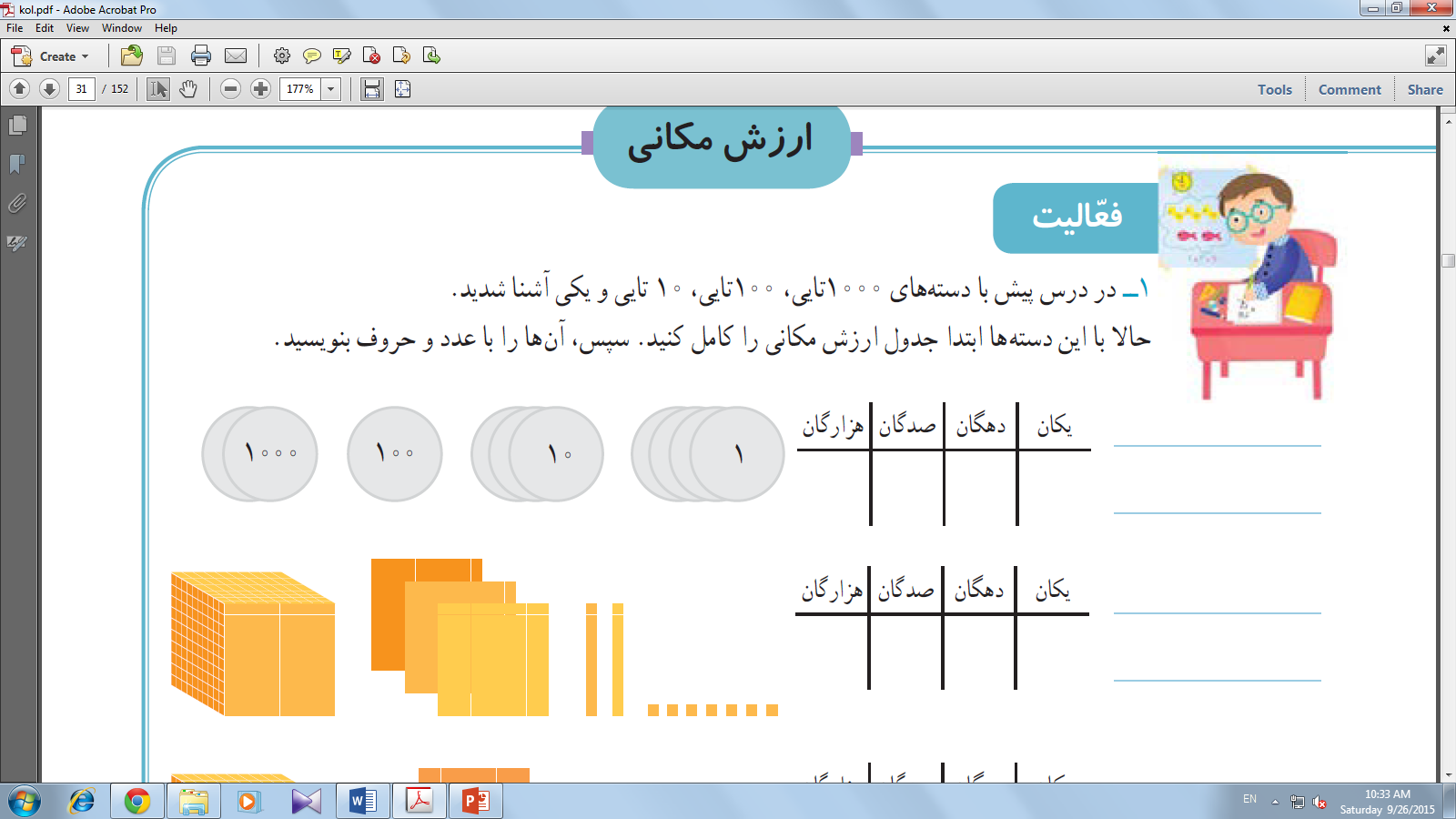 به عدد  :


به حروف :
مثال
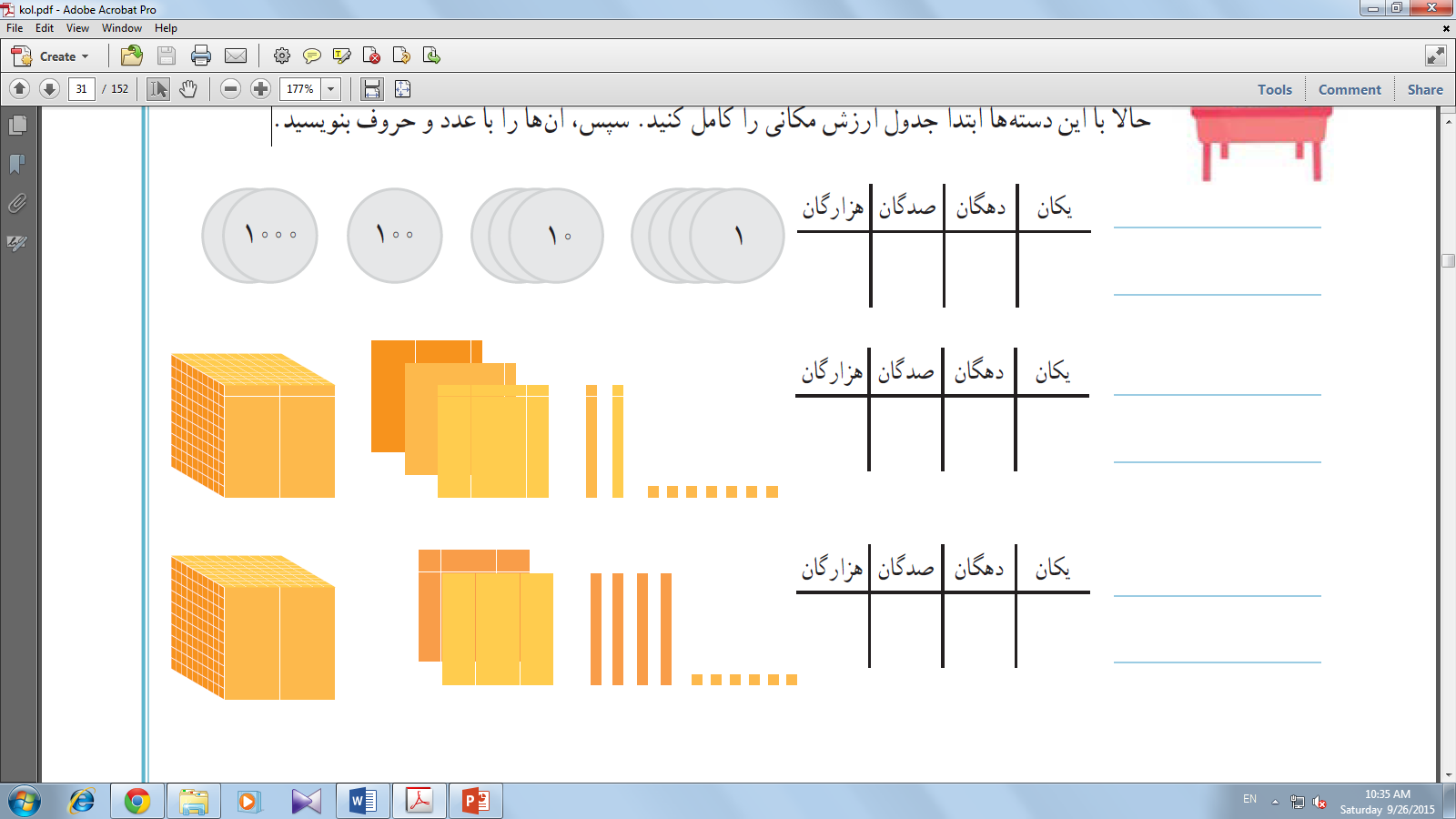 به عدد  :




به حروف :
مثال
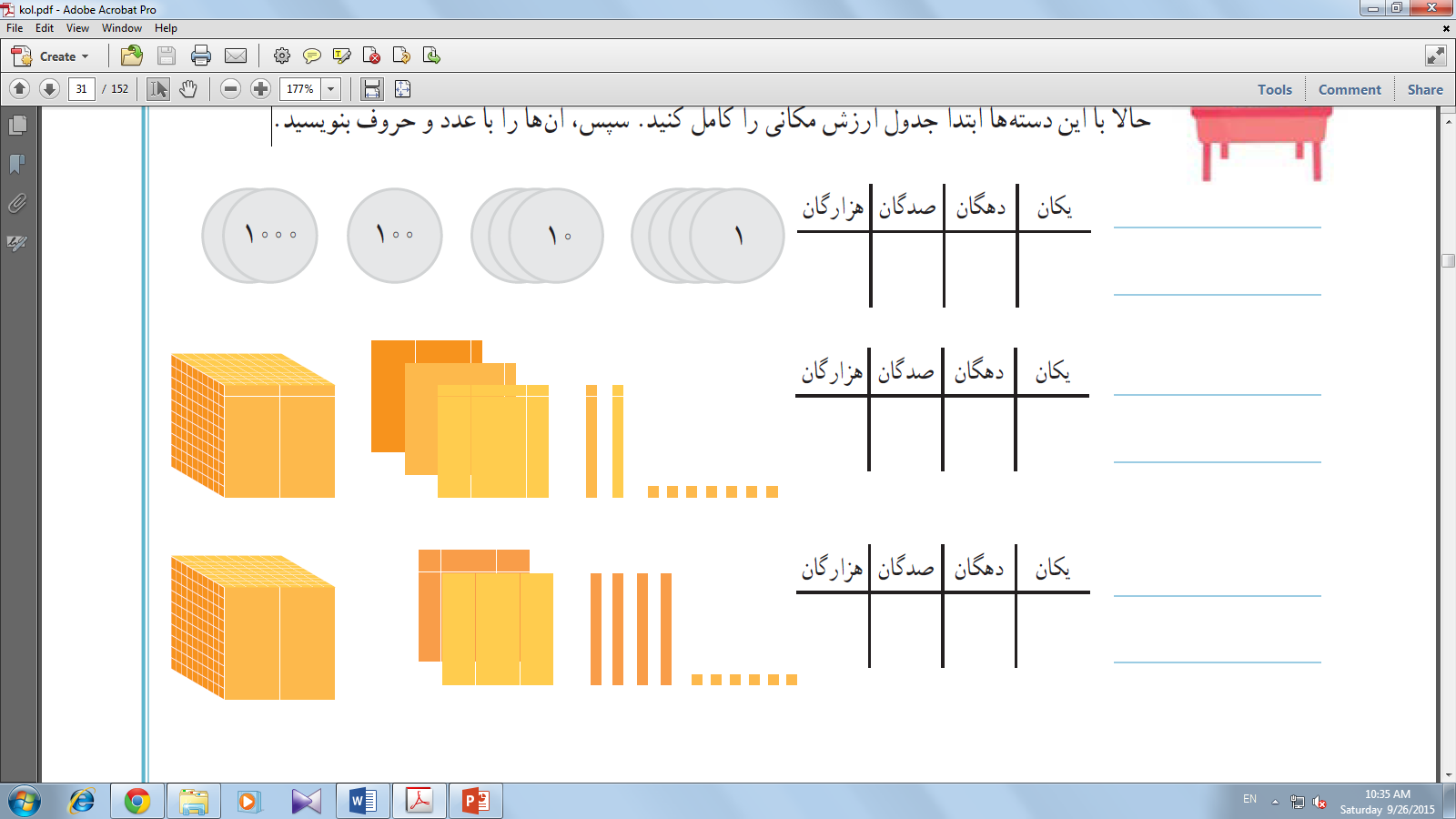 به عدد  :




به حروف :
مثال
يک عدد چهار رقمی بنويسيد که رقم يکان آن ٤، دهگانش ٥، صدگانش صفر و هزارگانش ٧ باشد.
به عدد  :			به حروف :
مثال
جاهای خالی را با يکی از کلمه های روبه روی هر جمله پر کنيد.
١٠٠٠ مورچه بزرگ در يک 			جا می گيرند. (پارچ، فنجان، قوطی کبريت)
١٠٠٠ آدم در يک 		جا می گيرند. (باغ، اتاق، خانه)
١٠٠٠ کلوچه در يک			 جا می گيرند. (کيسه فريزر، پاکت، کارتن)
١٠٠٠ ماشين در يک 			جا می گيرند. (خيابان فرعی، کوچه، اتوبان)
مثال
حاصل جمع و تفریق ها را بنویسید .
مثال
با سه رقم 8 و 0 و 5  بزرگترین عدد سه رقمی فرد کدام است ؟
مثال
به نظر شما 1000 دانش آموز در کدام مکان زیر جا می گیرد ؟

کلاس			اتاق 			اتوبوس				پارک
مثال
با چهار رقم 6 و  0 و3و 9 بزرگترین عدد چهار رقمی را بنویسید و به سوالات پاسخ دهید .
به حروف بنویسید :
رقم 3 در چه مرتبه ای قرار دارد ؟
رقم صدگان ِ آن چند است ؟
مثال
باز شده ی هر عدد را بنویسید .
مثال
جمع و تفریق های زیر به واحد ريال است . آنها را به تومان تبدیل کنید.
جمع و تفریق های زیر به واحد تومان است . آنها را به ریال تبدیل کنید.
مثال
با رقم های 0 و 6 و 4 و 3 بزرگترین و کوچکترین عدد چهار رقمی را بنویسید و اختلاف آن ها را بدست آورید.
مثال
آخرین رقم عددی در هزارگان قرار دارد . این عدد چند رقمی است ؟
2
3
4
1
مثال
مجموع دهگان و هزارگان ِ عدد 9854 چند است ؟
11
12
13
14
مثال
عدد ___________  یعنی 4 یکی و 7 ده تائی و 3 هزارتائی .
374
3074
3704
3740
مثال
حاصل جمع (  2 هزارتائی و 5 یکی + 6 هزارتائی و 4 ده تائی ) کدام است ؟
8504
8540
8405
8045
پایان